SAVING THE WORLD
By:Andrea Estrella, Nicolás Vásquez, José Mateo González, Erick Daniel Luna.
Introduccion:
Today were presenting this project in which we are showing what we have done for our enviorment. And what actions are for the good or bad of the planet.
Global warming and the Green-house effect:
What´s the difference?
The difference between the Green-house effect and global warming is that the Green-house effect is the cause of the gobal warming.
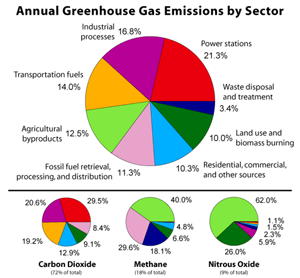 Click to watch video.
Good actions:
RECYCLE the plastic bags
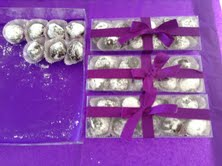 Instead of using the big box 
with a lot of space left they 
used the small boxes that fit perfectly
and reduced plastic
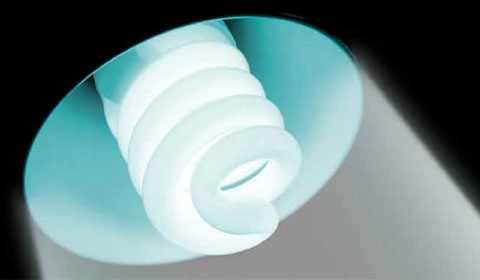 Have saver bulbs to save energy
That energy-saber plug uses the energy that only one plug uses and saves energy
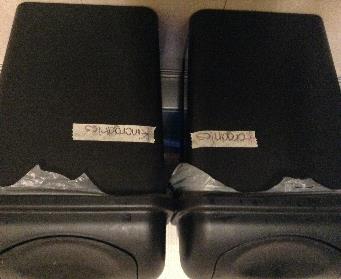 Recycle the garbage, inorganics and organics.
Plant trees at your front and back yards
To reduce carbon dioxide at the air
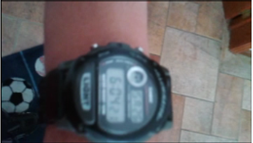 Take short baths, 5 to 7 minutes to save water
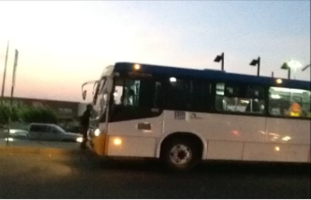 Take the bus for transportation and reduce the carbon dioxide at the air.
Use recycled paper to save trees
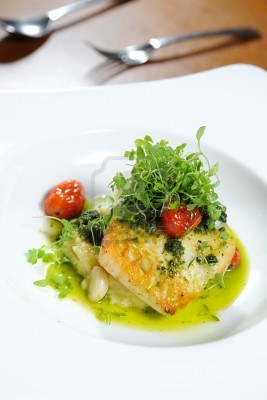 Eat a lot of fruits and vegetables
 and try not to eat exotic animals
Bad actions:
Don´t leave the cables plugged to save energy.
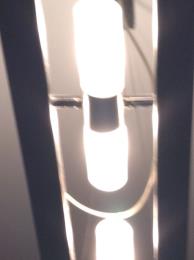 Turn off the lights when you aren´t  using them.
Do not buy aerosol cans because they contaminate a 
lot
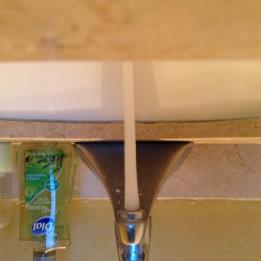 Save  water!!!!!!!!!!! And close the water when you
Are brushing your teeth.
Do not burn garbage or other fossil fuels
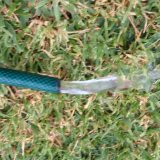 Save the water and close the water hose.
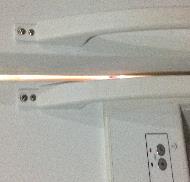 Close the refrigerator to save energy
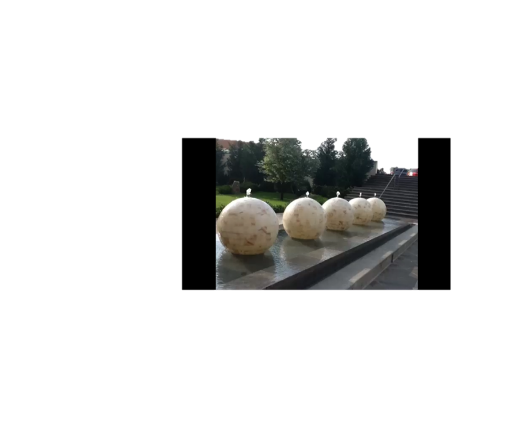 Turn off the fountains when you are´t using 
them
The water hose was spilling and wasting water.
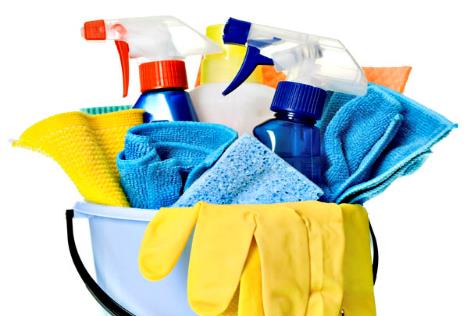 All the cleaning products
contaminate a lot so try to 
use pruducts that are
friendly with the 
Enviorment
Resources.
Almost all photos taken by us. 
The  only info. that was taken from internet was the chart and video.